ČETVEROKUTI
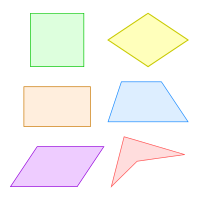 Fran Roško,6.c
OPĆENITO
Četverokut je dio ravnine omeđen s 4 dužine.
Vrhovi četverokuta su krajnje točke stranica.
Unutarnji kut četverokuta je kut čijim krakovima pripadaju susjedne stranice i koji sadrži ostale stranice četverokuta.
Dijagonala četverokuta je dužina kojoj su krajnje točke nasuprotni vrhovi četverokuta.
Opseg četverokuta je zbroj duljina svih njegovih stranica.
KUTEVI U ČETVEROKUTU
Zbroj veličina unutarnjih kutova četverokuta iznosi 360° :
α + β + γ + δ = 360° 
Zbroj veličina vanjskih kutova četverokuta iznosi 360° :
α’ + β’ + γ’ + δ’ = 360° .
VRSTE ČETVEROKUTA
Konveksni četverokut je četverokut kojemu je svaki unutarnji kut manji od ispruženog kuta.
Nekonveksni četverokut je četverokut kojemu je jedan unutarnji kut veći od ispruženog kuta.
KVADRAT
Geometrijski lik omeđen s 4 jednako duge  stranice koji ima 4 prava kuta.
Površina kvadrata jednaka je umnošku duljina njegovih dviju susjednih stranica
Površina kvadrata je: P=a*a
Opseg kvadrata je: o=4*a
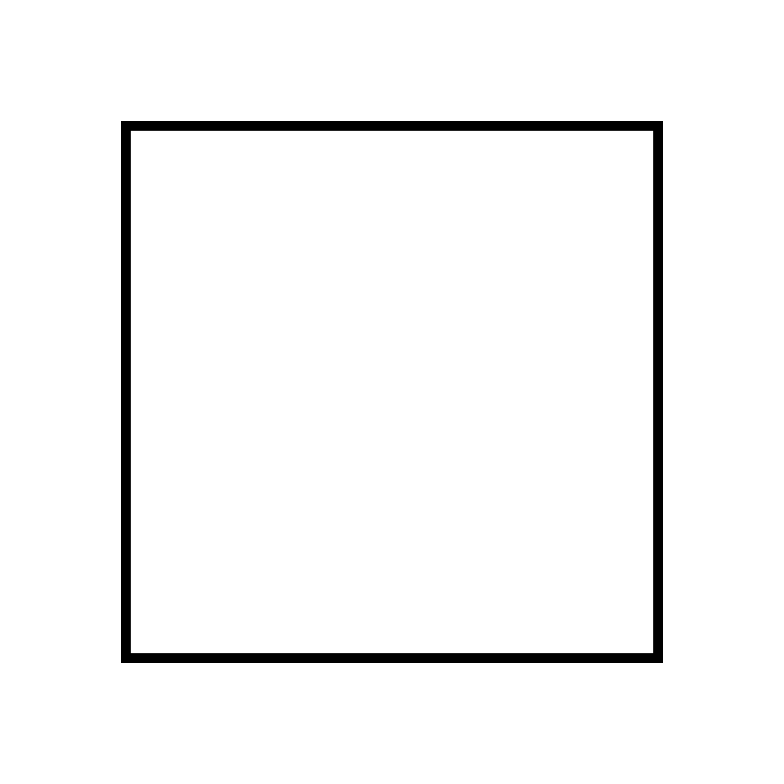 PRAVOKUTNIK
Geometrijski lik koji je omeđen s 4 stranice od kojih su dvije i dvije nasuprotne jednake duljine. Ima 4 prava kuta.
Površina pravokutnika jednaka je umnošku duljina njegovih dviju susjednih stranica
Površina pravokutnika je: P=a*b
Opseg kvadrata je: o=2a+2b
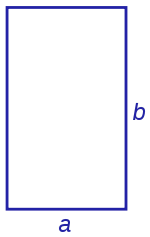 PARALELOGRAM
Geometrijski lik omeđen s dva para paralelnih i jednako dugih stranica.
Površina paralelograma jednaka je umnošku duljine jedne njegove stranice i duljine visine koja je toj stranici pridružena.
Površina paralelograma je: P=a*Va ili P=b*Vb
Opseg paralelograma je: o=2a+2b
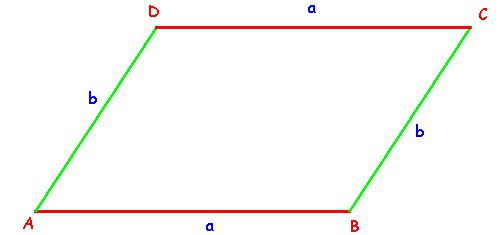 ROMB
Geometrijski lik(paralelogram) omeđen s 4 jednako duge stranice.
Površina romba jednaka je umnošku duljine njegove stranice i duljine visine
Površina romba: P=a*Va
Opseg romba je: 4*a
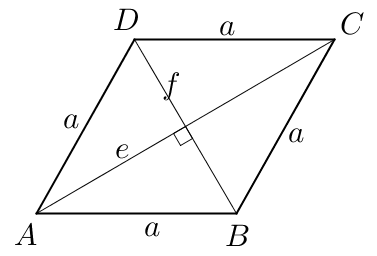 TRAPEZ
Geometrijski lik koji ima jedan par paralelnih stranica.
Tri su vrste trapeza: PRAVOKUTNI,JEDNAKOKRAČNI,RAZNOSTRANIČNI.
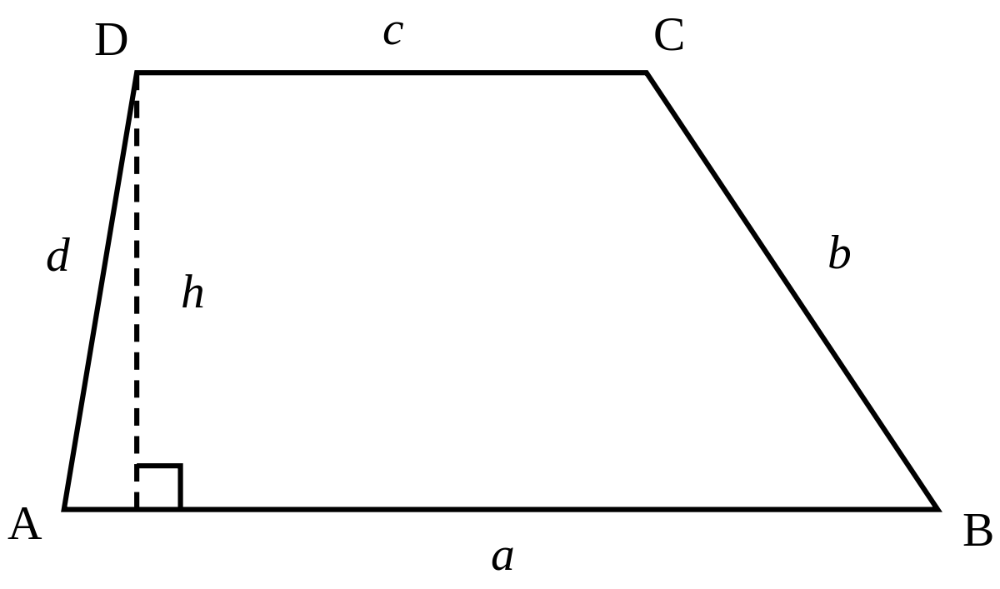 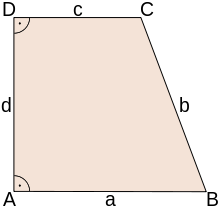 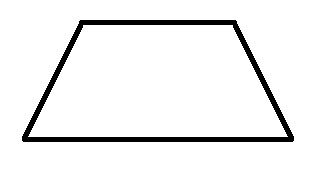 PRAVOKUTNI TRAPEZ
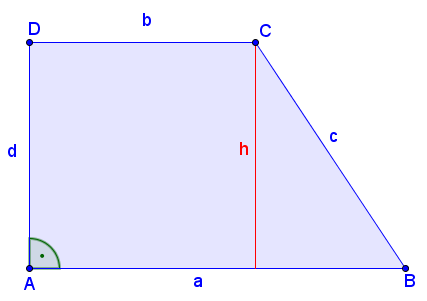 JEDNAKOKRAČNI TRAPEZ
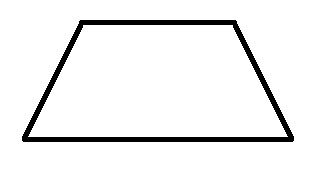 KRAJ! ☺
Fran Roško, 6.c